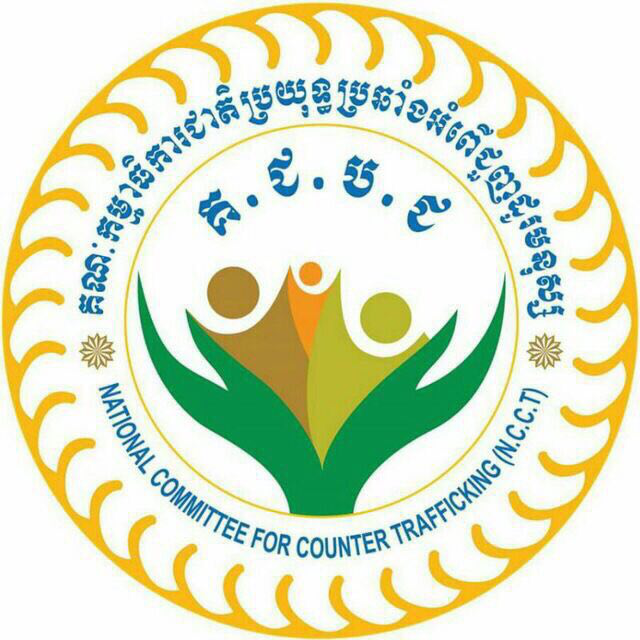 Human Trafficking in Cambodia of the first 6months in 2018By delegate of General Secretariat of The National Committee for Counter Trafficking
(Cambodia, China, Laos, Myanmar, Thailand and Vietnam
Working Conference of the six countries’ joint action against human trafficking)
21-23 Kunming, Yunnan, China
I. General Situation- Cambodia is the source transit and destination which the victims sent to Thailand, China, Malaysia, Indonesia, Brunei, Singapore, Pakistan, Somali, Japan and UAE .- Brokers lure the victims to unlawful removal for labour exploitation, sexual exploitation, sexual abuse, detain, married against the will and force to working hard. - Some of them have contacted families or the authorities to intervene to return to Cambodia. - Sexual exploitation has changed the image by changing the target in the outskirts of Phnom Penh and some in the border provinces that are developing.- Particularly interesting is the issue of organ trafficking and surrogacy. These issues come through mediators to take advantage of poor men and women.
II. Rescues and crack1. CrackdownThe Department of Specialized Police Commissariat of the Capital and Provinces and the Royal Gendarmerie in the country have been:- Pursuing 18 cases of human trafficking, detained 28 suspects (14 women, 3 foreigners - are Chinese)- Cracked down on sexual exploitation cases of 44 were arrested which 57 suspects - 10 women, 8 minor suspects, and 15 foreigners (1 Australian, 2 Canadian, 5 English, 1 Norway, 1 New Zealand, 1 Netherlands, 3 Vietnamese and 1 Philippines).
2. RecuesThe Cambodian authorities rescued: - 32 victims of human trafficking (5 under age of 15, 4 aged of 15-17, 23 are age of 18) and 6 of them handed over to Social Affairs and 26 return to their family. - 74 victims of sexual assault (37 under age of 15, 8 aged of 15-17, 29 are age of 18) and 34 of them handed over to Social Affairs and 40 return to their family.
III. Human trafficking- Criminal networks or brokers arrange to send people abroad by changing the image from the simple way to blocking the information under the orders from foreign offenders.- Offenders or brokers commit crime by using unidentified phone lines to communicate with each other.- The perpetrators or brokers use persuasion, trick, propaganda, deceit, and conviction that the victim believes there is no risk, will get large money and fast.
III. Human trafficking- The perpetrators or brokers move the victim from one target to another by train, plane, taxi, bus, motorbike, or walk through the corridor along Cambodia-Laos border or Cambodia-Vietnam border and/or Cambodia-Burma or Vietnam-Burma, with the attendees in the target countries.- There are propaganda, deceptive sweeps to work in Vietnam, Malaysia, Thailand, Indonesia and China where gaining a lot of money (traveling, pocket money, eating, document preparation, are pre-paid by the perpetrators/brokers or giving money to a victim's parents as gift.- Some of the victims received money from the brokers, and some were forced by the brokers to get payment as loan.
IV. Problems- Overseas victims do not know their places of living, languages barrier, no money and can not travel because the passport has been revoked.- The authorities have information and complaints from the victim's family. In some cases, the victim called for a direct complaint but the authority still could not intervene from the scene in time.- Some victims have not will to cooperate or give uncomplete information to the police as their family or relatives are involved in the crime.- In some cases, the victims do not cooperate with the authorities because the perpetrator threatens the victim or threatens the family to kill, or get back the money or to file a lawsuit.
V. Suggestion- Propose strengthening of corporation and cooperation between the focal persons in order to help intervene victims and to suppress offenders.-  Request to China authority to tighten the visa application for young Cambodian women in any country.- Propose relevant councils along the borders of each member of the Mekong sub-region to strengthen cross-border access without sufficient cross-border documents.- Request of a meeting to exchange information and experiences among members in every three months or six months, if necessary, a special meeting is recommended.- Request of training or workshop for competent authorities in the Mekong sub-region.
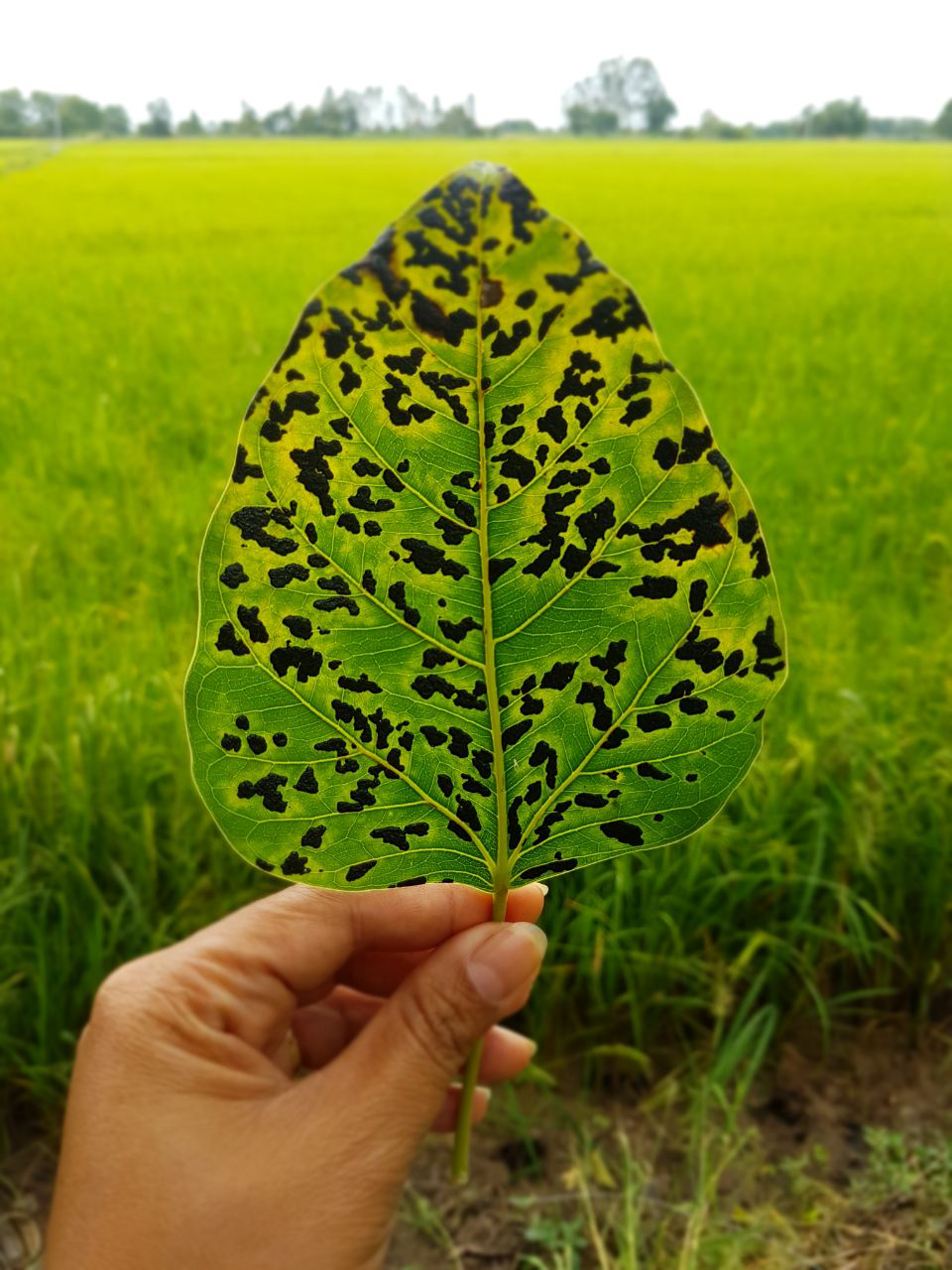 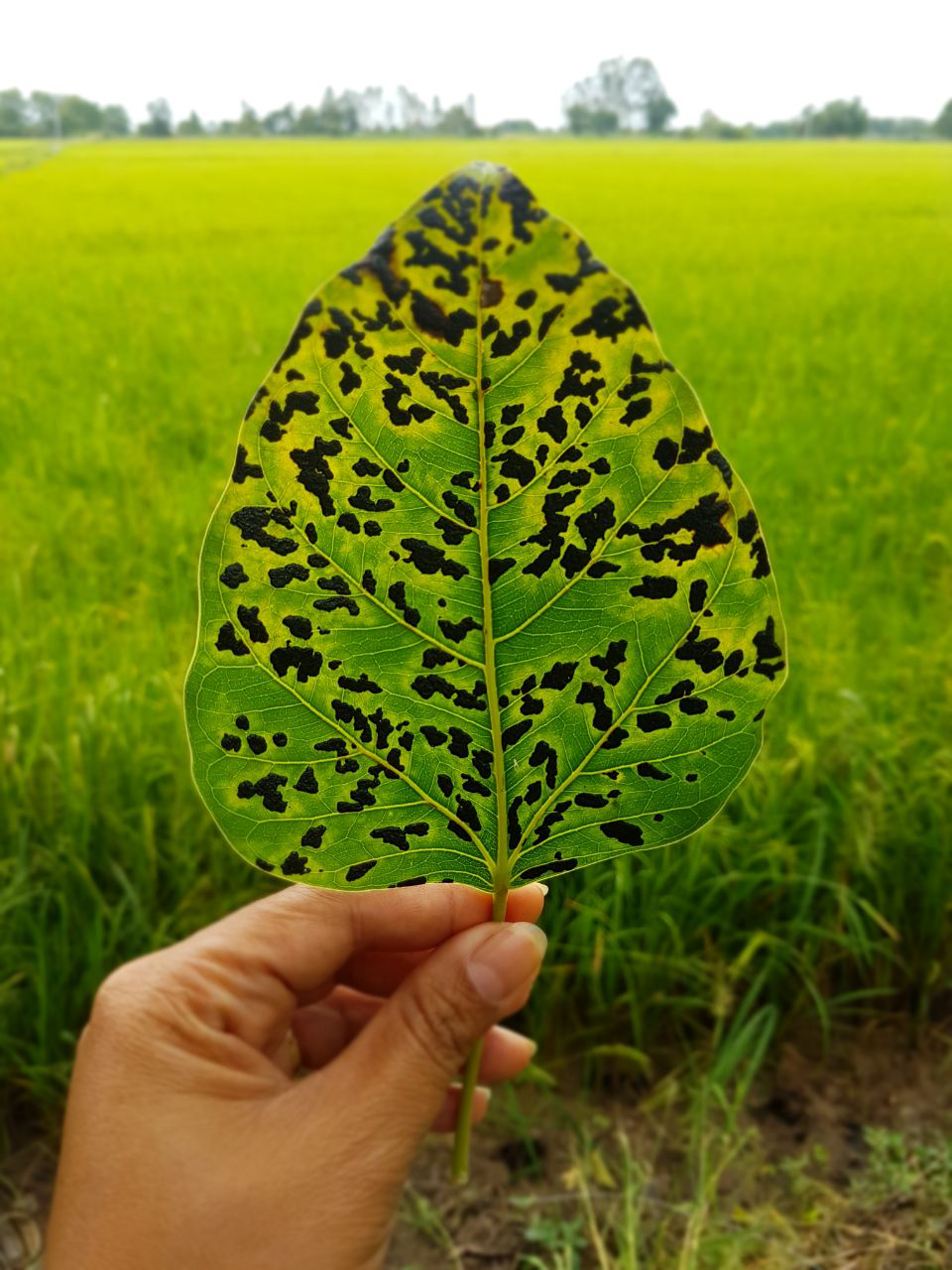 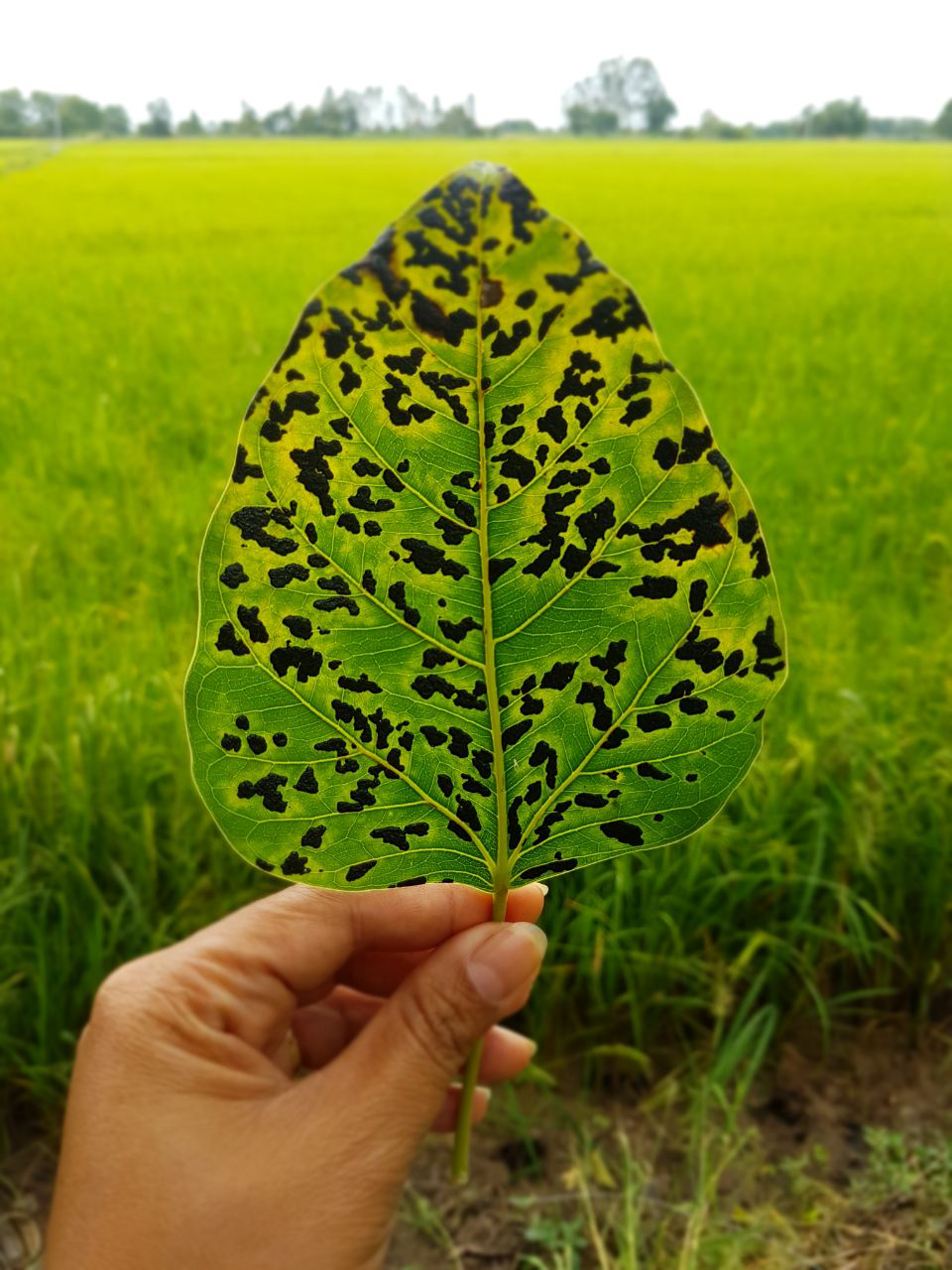 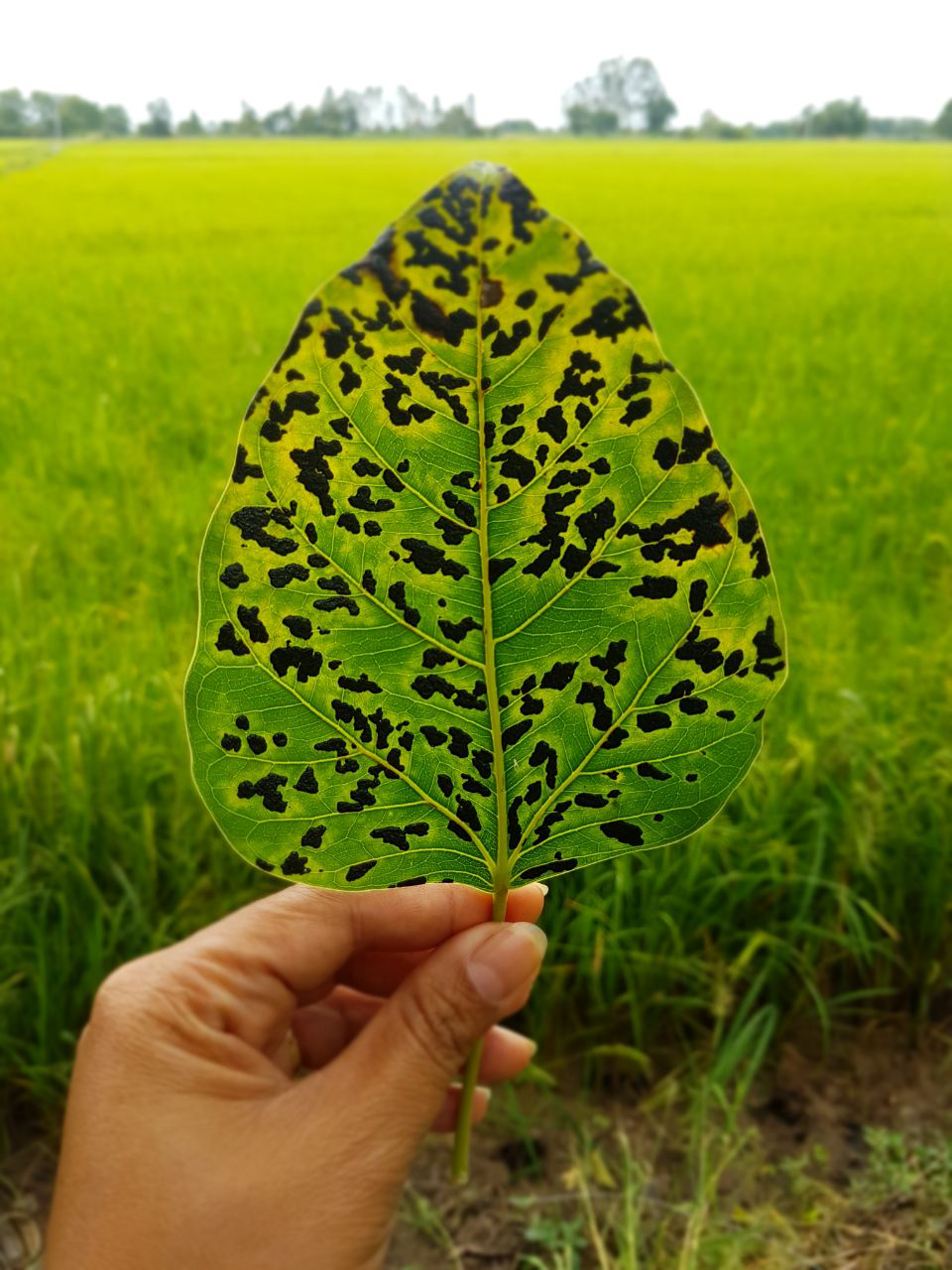 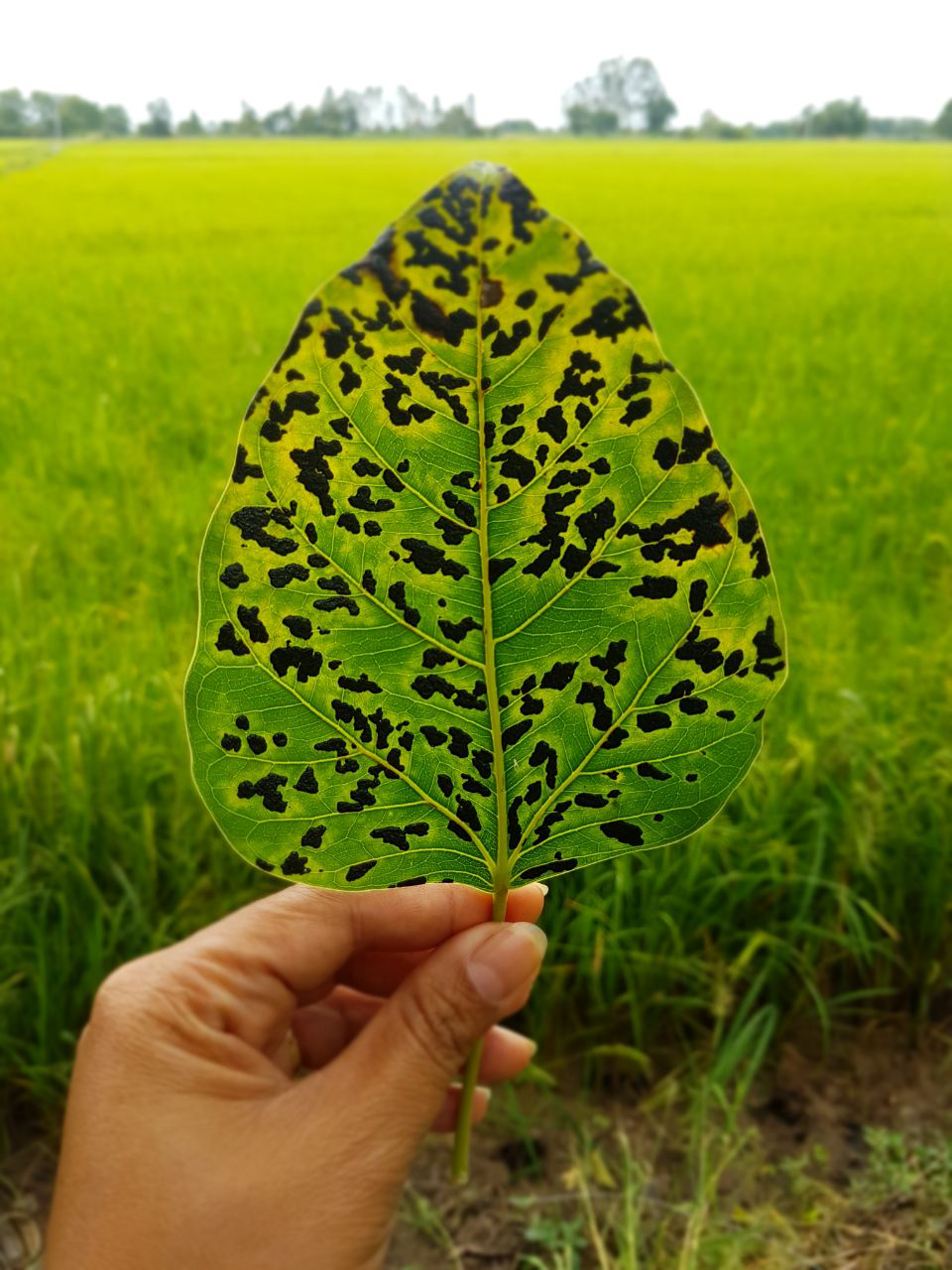 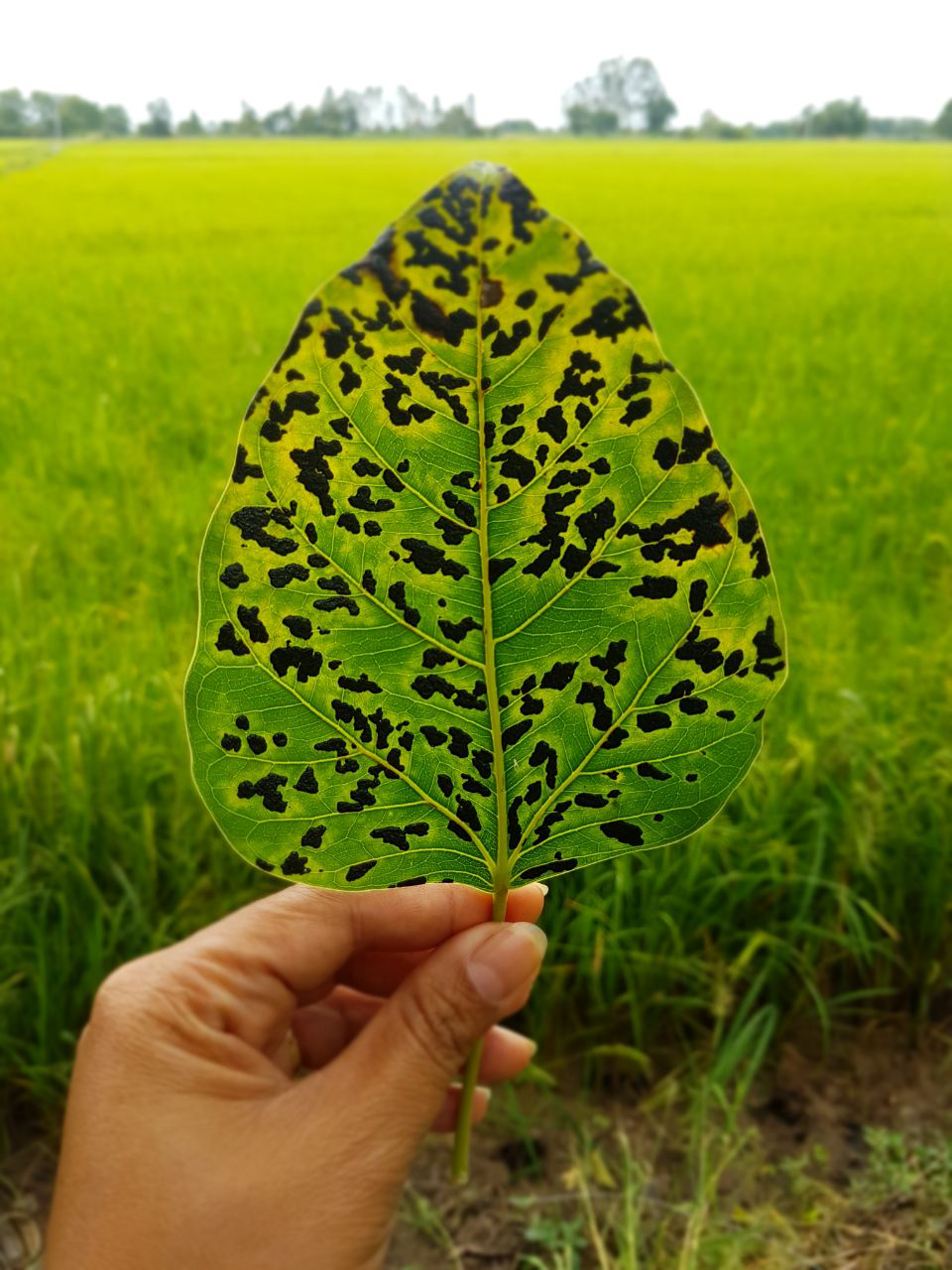 Thanks you!